Doctors without borders
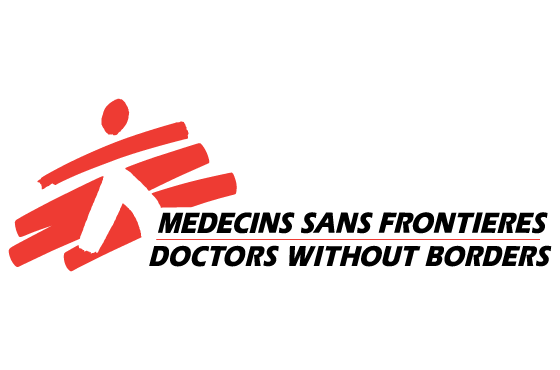 Student names redacted
Introduction
Czech doctor Tomáš Šebek on mission
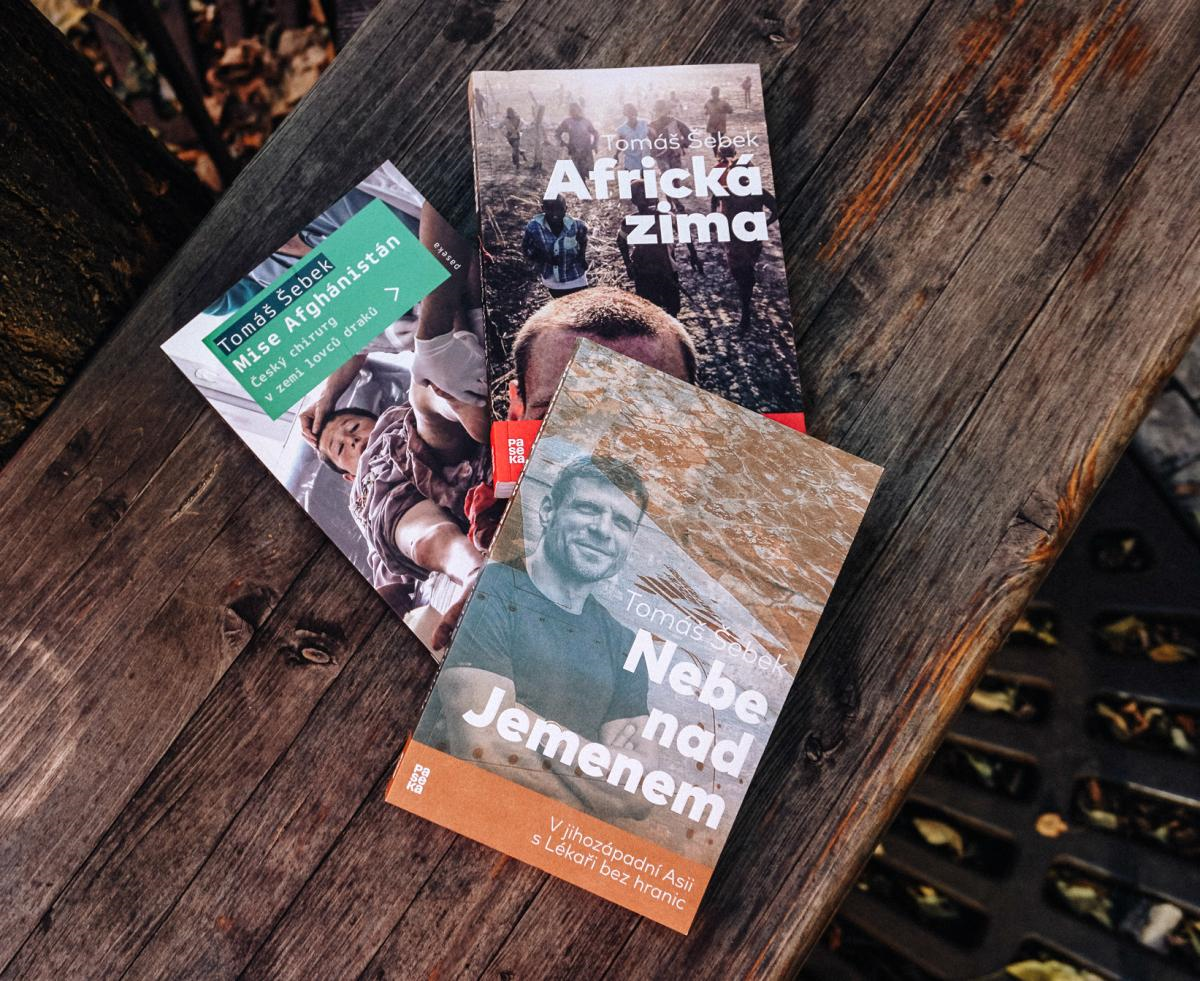 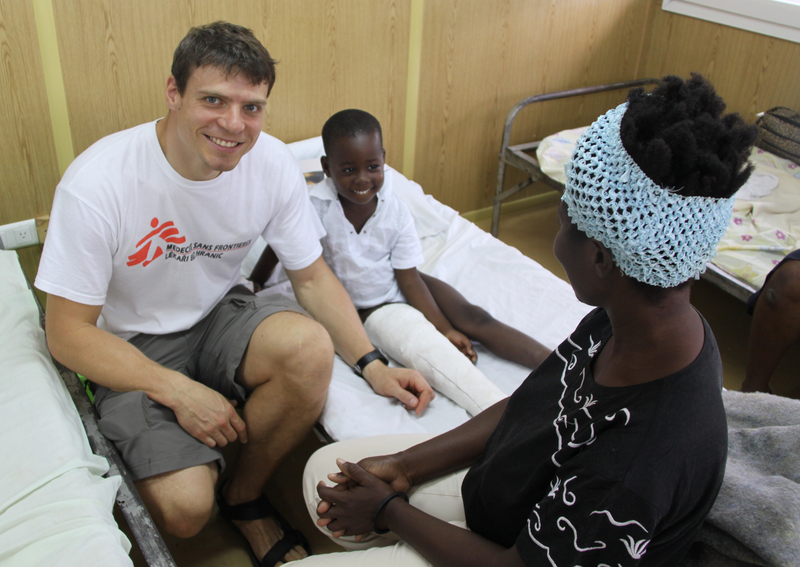 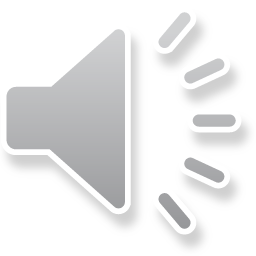 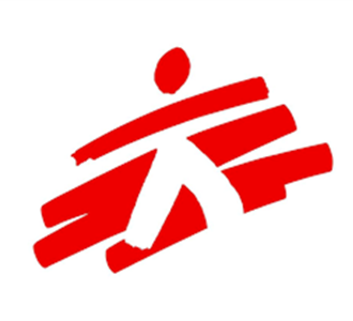 What?
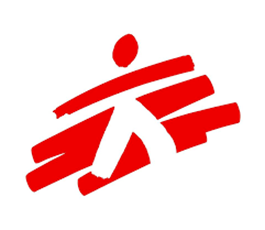 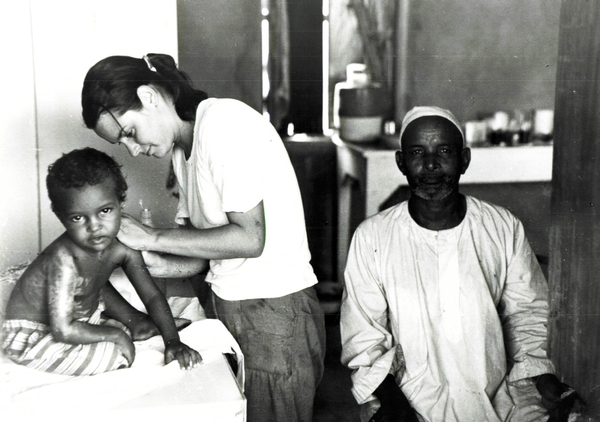 History
1971
French doctors and journalists
Nigerian civil war

1. mission – Nicaragua, earthquake

CR – 2006 – volunteers, money, info
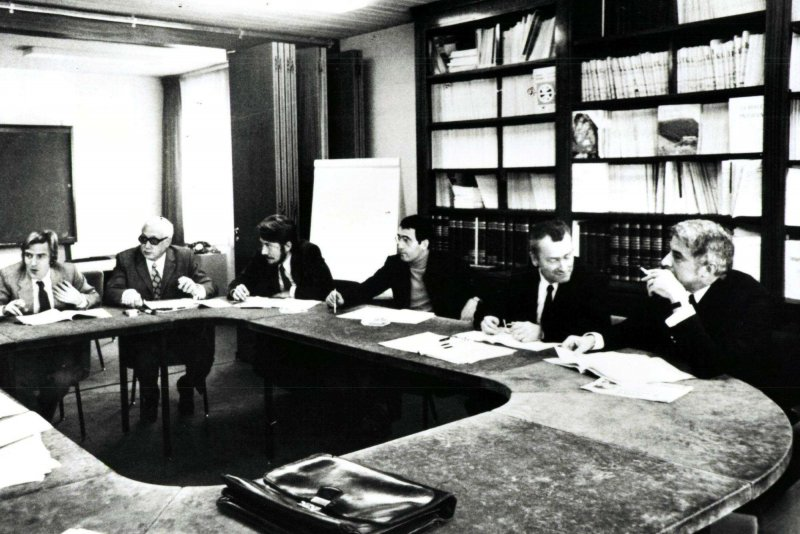 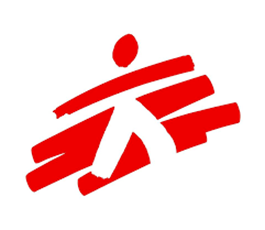 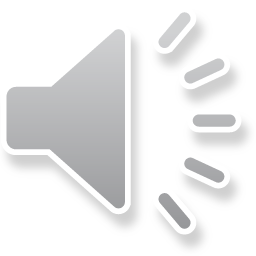 Where?
main office- Geneva, Switzerland.
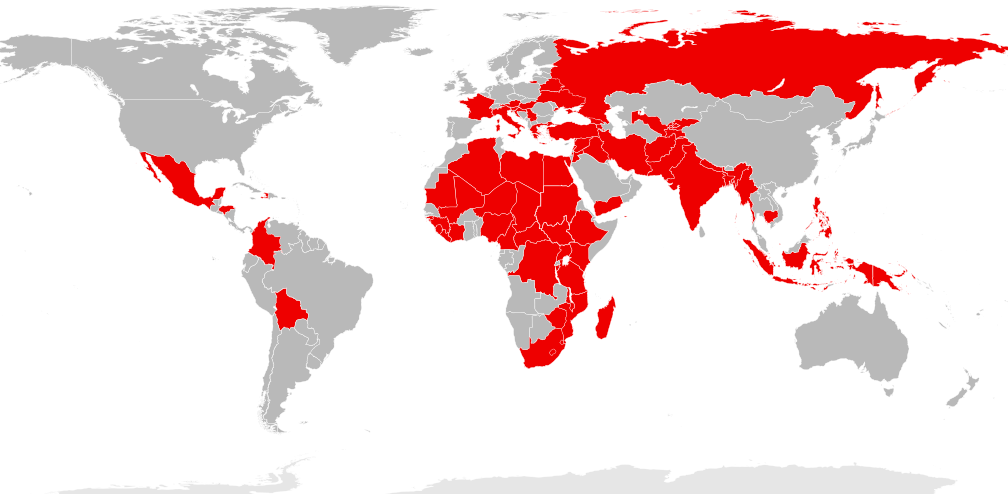 70 coutries
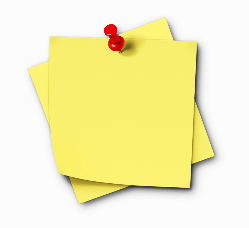 70+ 
countries
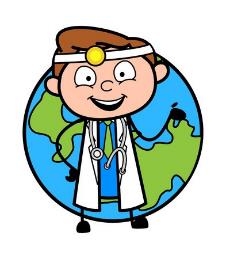 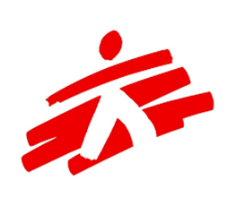 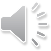 Values
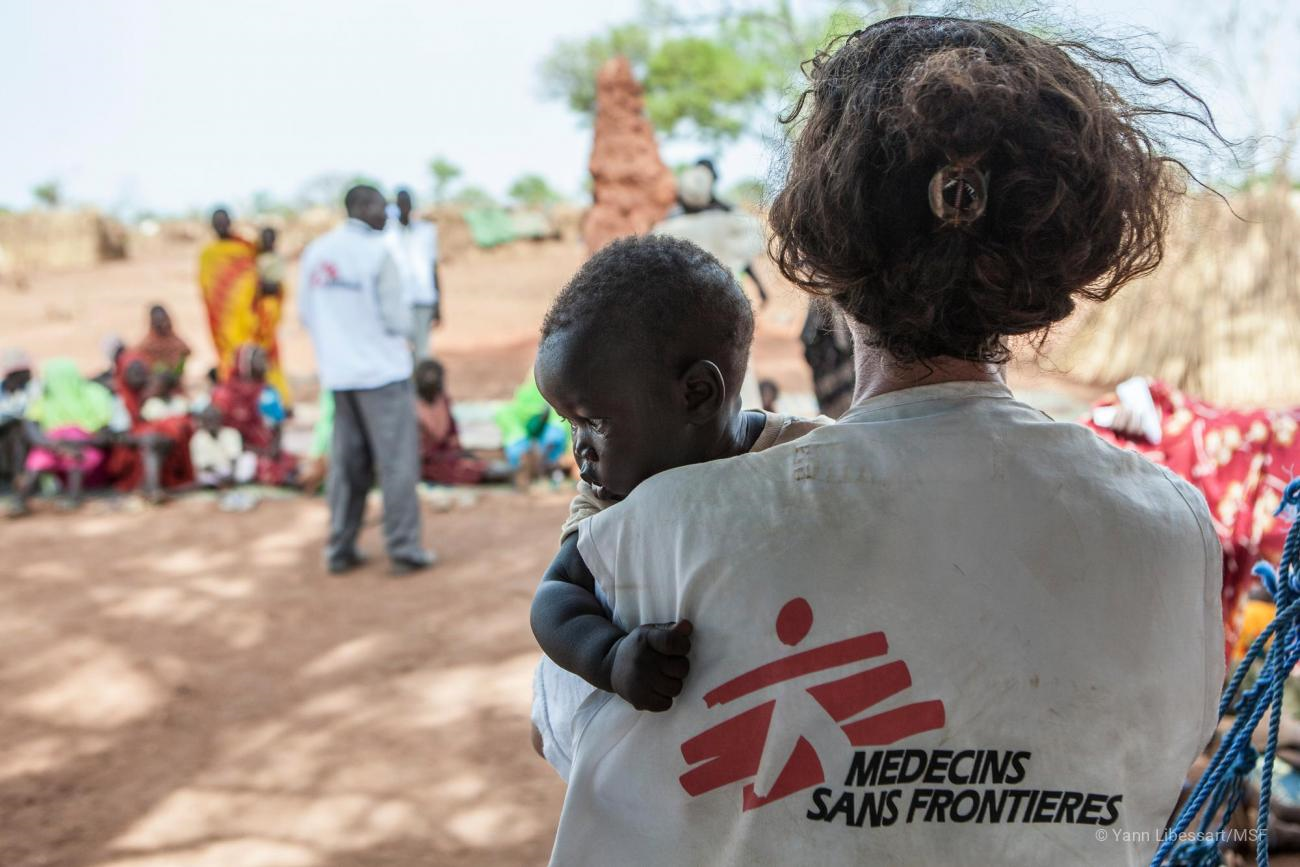 Neutrality
Independency
Impartiality
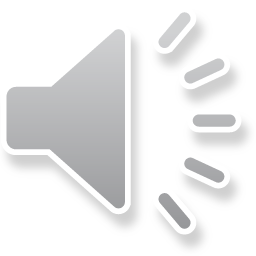 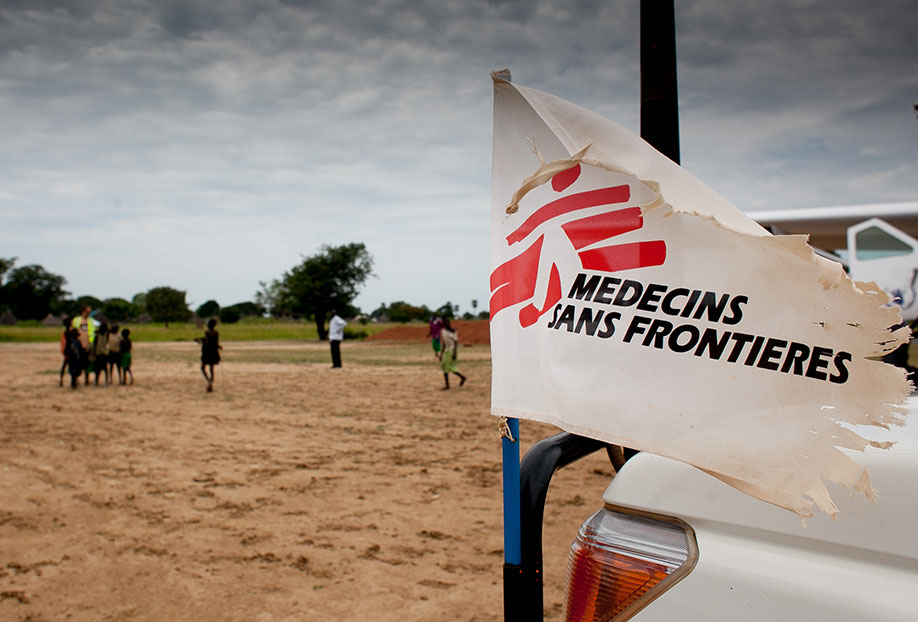 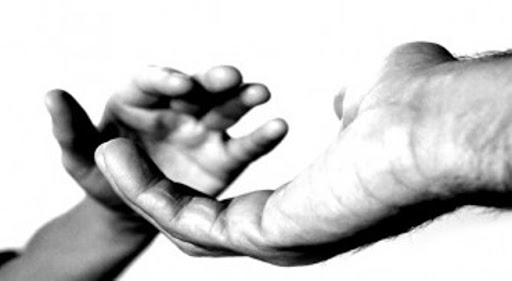 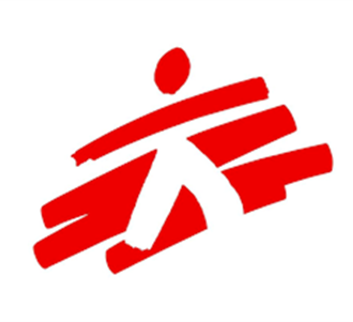 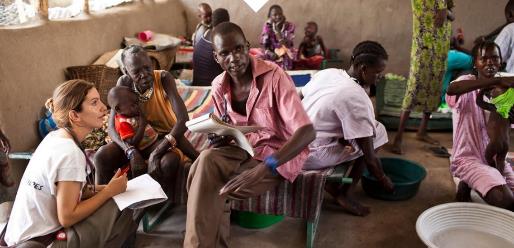 Who?
Doctors, nurses and other medical 
professionals, logistical experts, 
water and sanitation engineers
and administrators
                   Nobel Peace prize- 1999
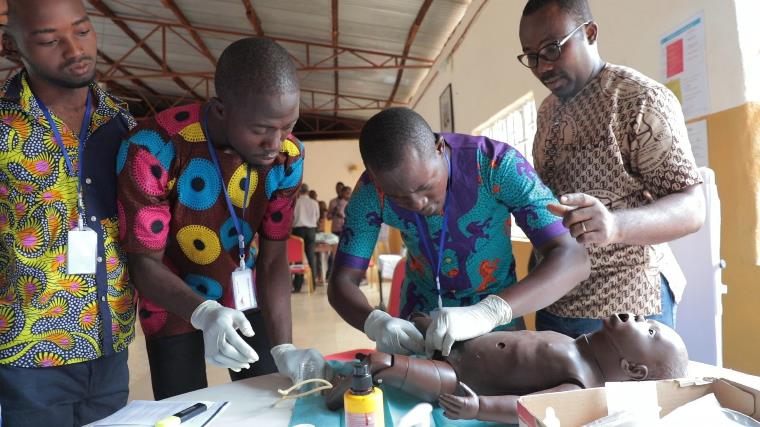 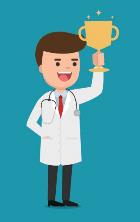 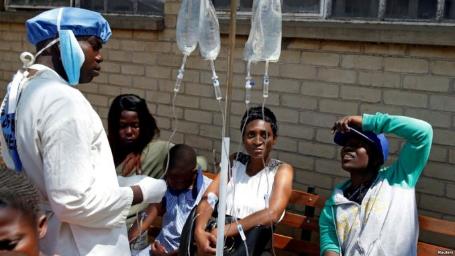 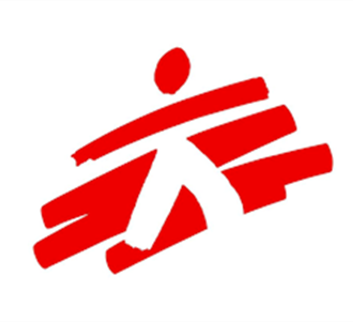 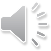 2 600 international co-workers

35 000 local employees
Targets
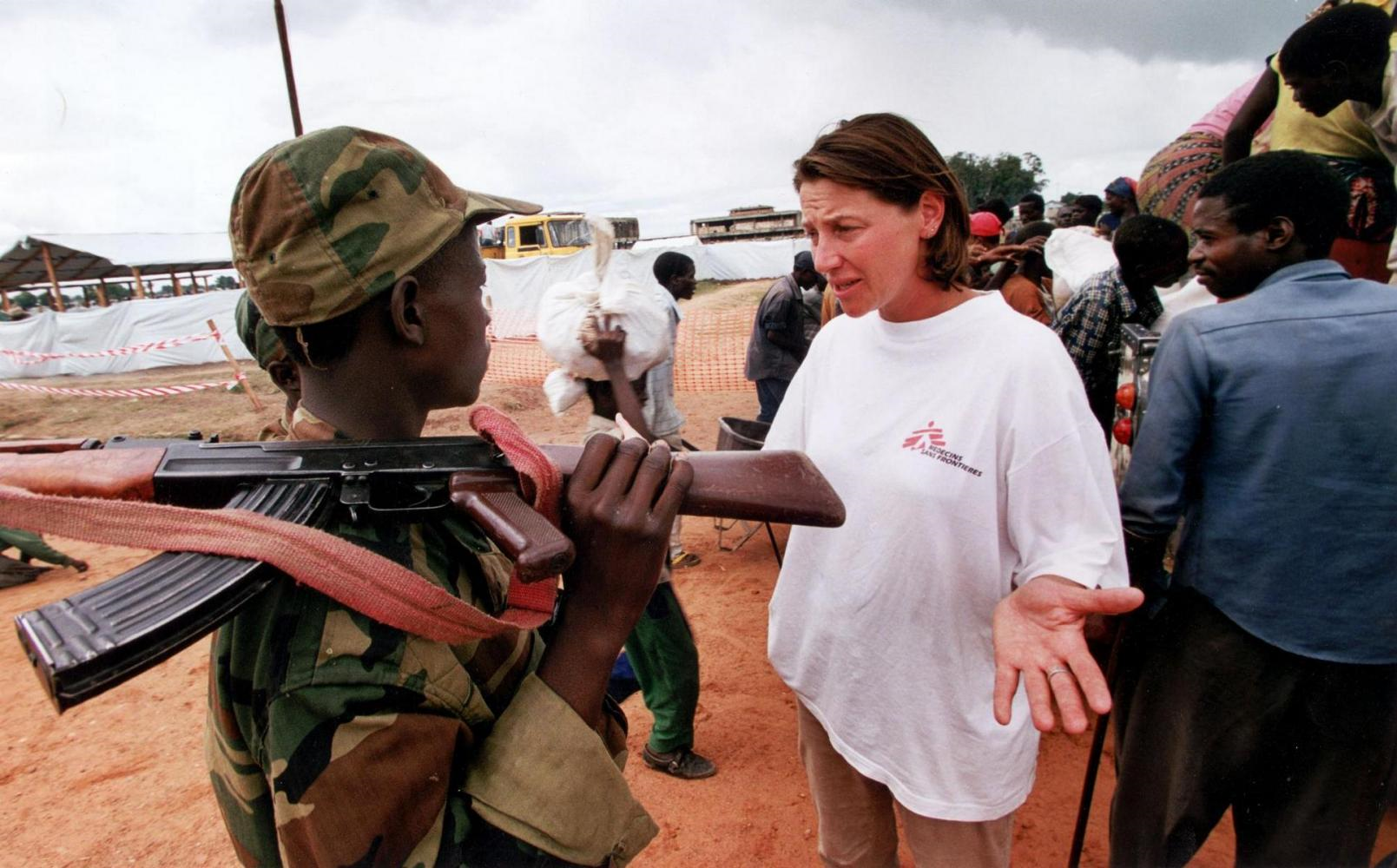 Deal
Treat
Inform
Bear witness
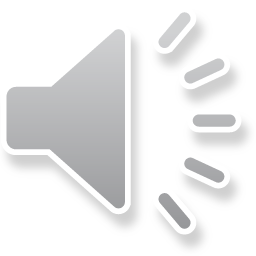 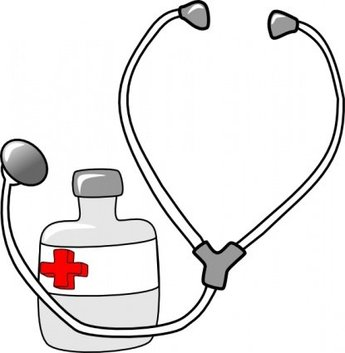 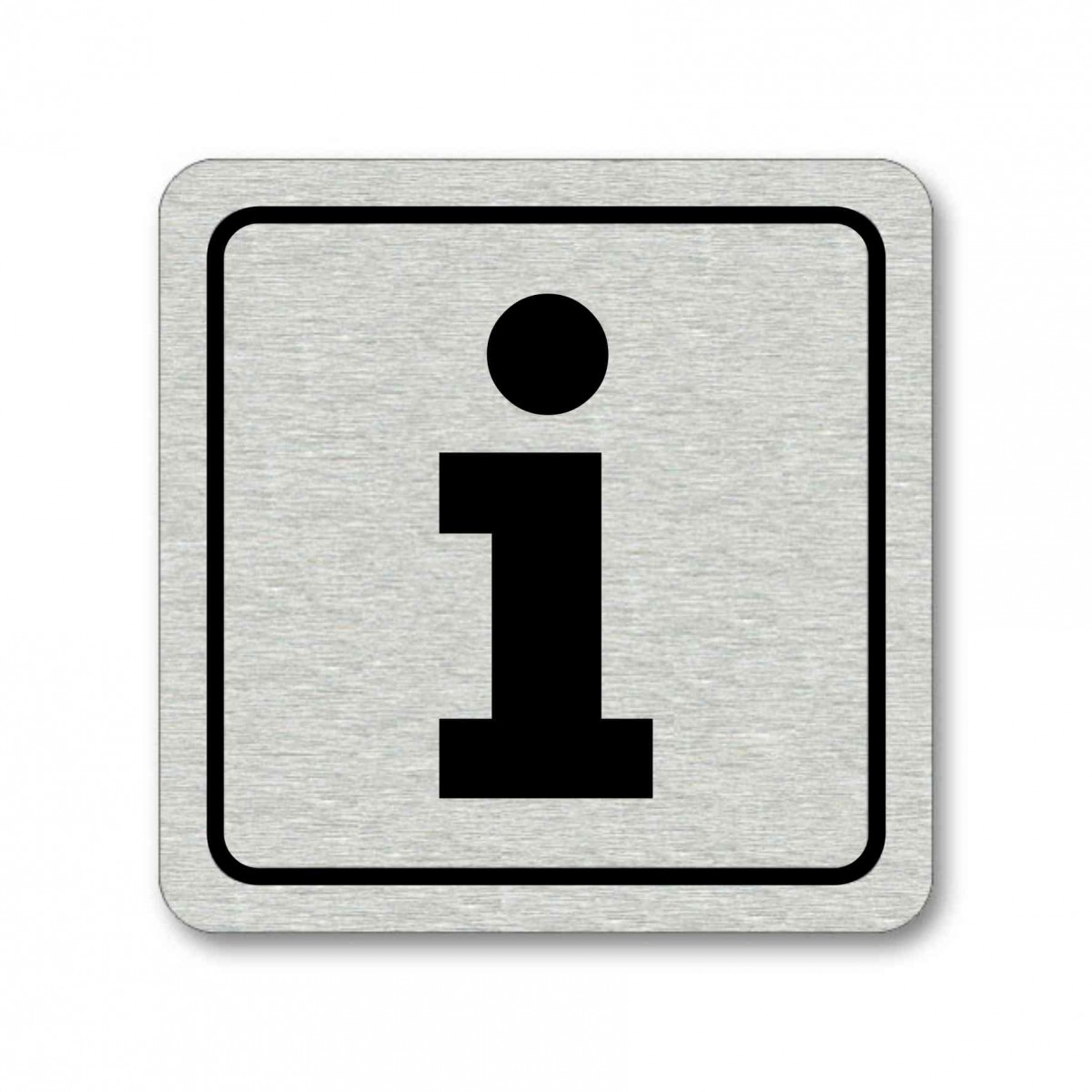 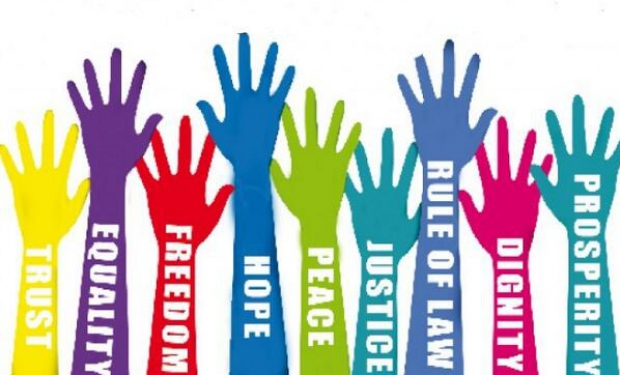 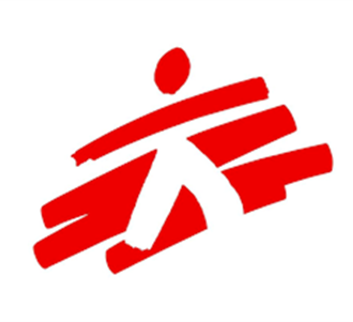 Adela Foltýnová
Anesthesiologist 
in University hospital 
Brno
3 missions-        
2x Afghanistan, Iraq
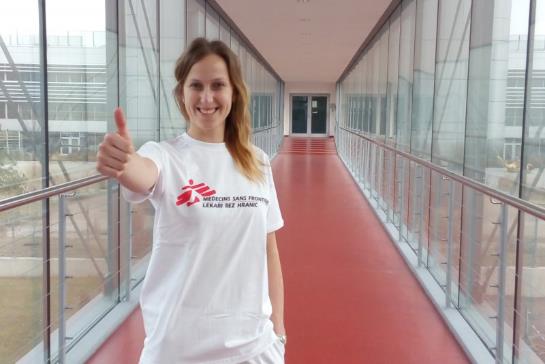 People
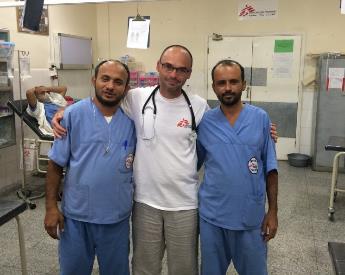 Dušan Mach
Anesthesiologist 
in Hospital in Nové 
Město na Moravě
4 missions- 
Kenya, 2x Yemen, 
South Sudan
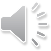 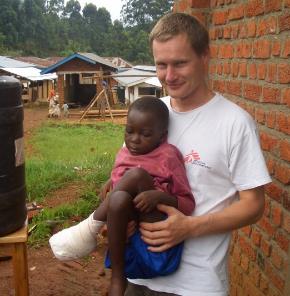 Jan Trachta
Pediatric surgeon 
in University hospital
Motol Prague
10 missions- 
3x DR Congo, Haiti, 
South Sudan, Syria,
 Yemen, Liberia, 
Ivory Coast, 
Central African republic
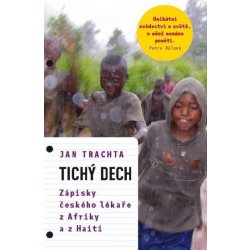 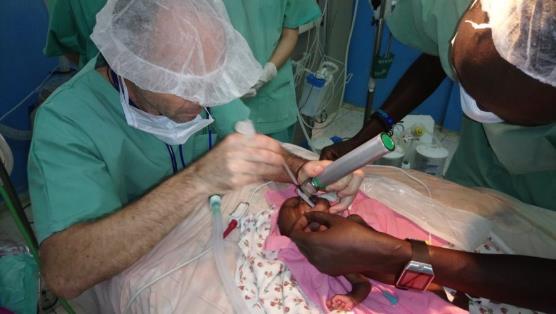 Topics
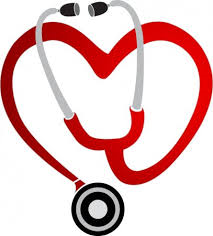 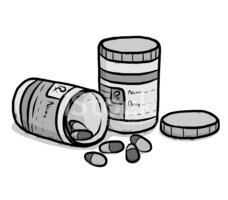 Conflicts and War
Illneses and Epidemic
Natural disasters
Gravidity and labours
Availability of medicaments
Refugees
Psychologist help
Sexual violence
Water and sanitation
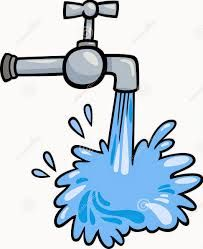 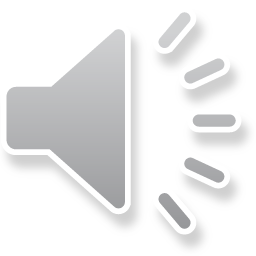 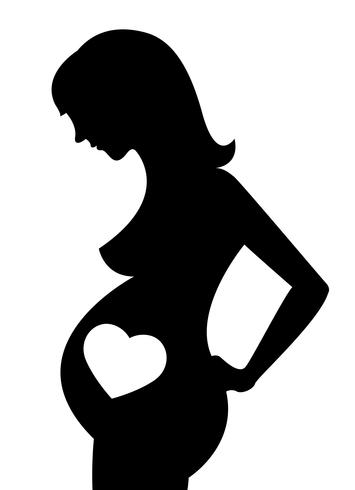 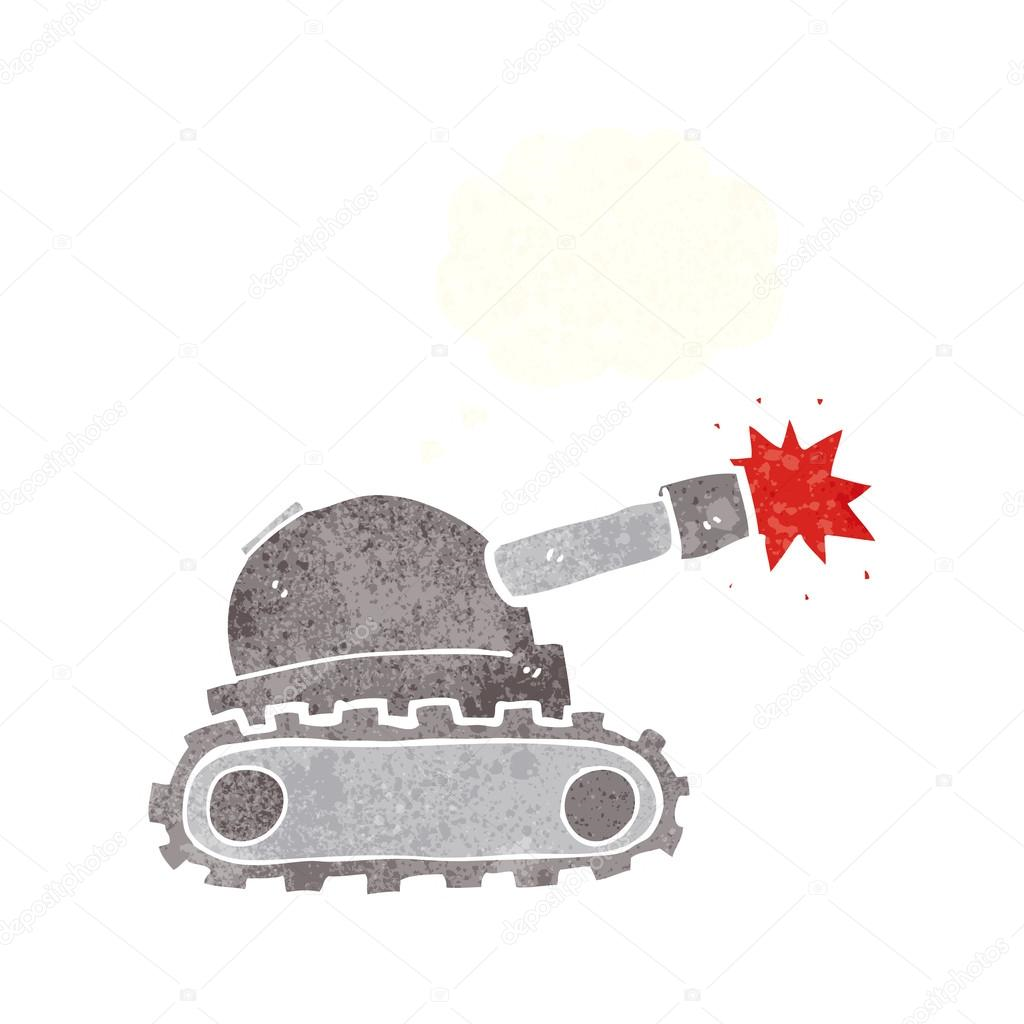 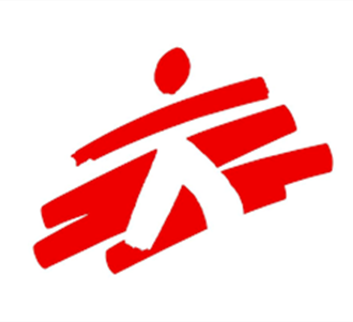 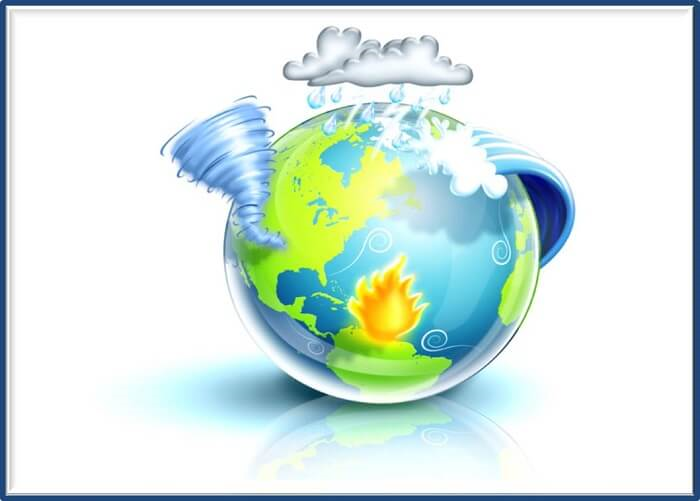 Conclusion
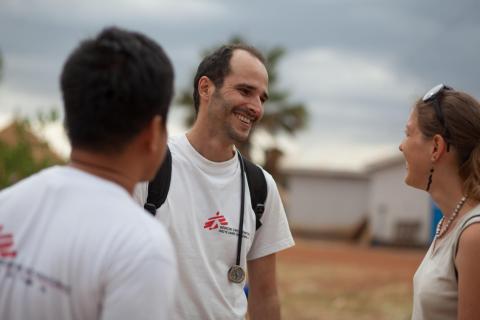 How can we help?
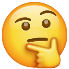 DONATION
Fund-raising campaign
Bitcoin
Standing payment order

PROJECT MISSING MAPS

VIRTUAL HOSPITAL WITHOUT BORDERS

OFFER THINGS OR SERVICE
Would YOU be a doctor without borders ?
title
2 years prax
knowledge of tropical medicine
English 
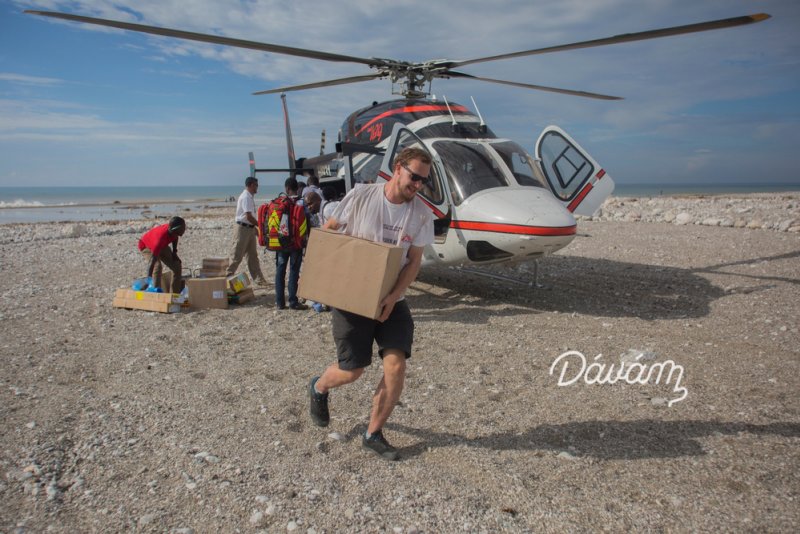 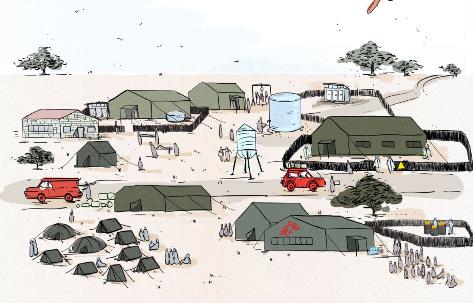 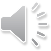 Thanks for your attention!
Sources
https://en.wikipedia.org/wiki/Médecins_Sans_Frontières 
https://cs.wikipedia.org/wiki/Lékaři_bez_hranic 
https://www.lekari-bez-hranic.cz/kdo-jsme 
https://www.msf.org/
https://www.youtube.com/watch?v=LLPvzieC7rw&feature=youtu.be&fbclid=IwAR3uVt2eA9oKM-_gyPJw0-UeiUF7IwDQrTZFNk9LTIho6sBp8udNRDSkiKQ
https://www.doctorswithoutborders.org/
https://www.nemocnice-bez-hranic.cz/